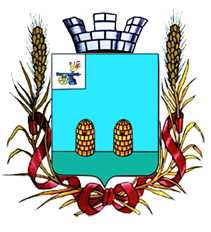 Взаимодействие органов управления образованием с психологической службой района



Чепёлкина Т.Е.,
заместитель председателя Рославльского комитета образования, 
руководитель районной методической службы
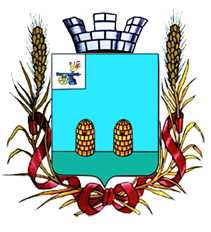 Районное методическое объединение 
педагогов-психологов
Цель : повышение профессиональной компетенции и развитие творческого потенциала педагога-психолога для обеспечения качества образования в условиях реализации ФГОС
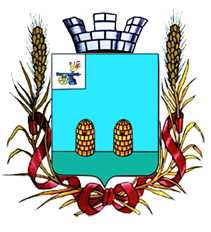 Направления деятельности РМО
ПЕРСПЕКТИВНОЕ
АКТУАЛЬНОЕ
ПРОПЕДЕВТИЧЕСКОЕ
(ПРОФИЛАКТИЧСЕКОЕ)
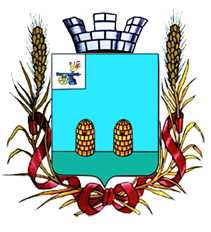 Актуальное направление
Реализация ФГОС
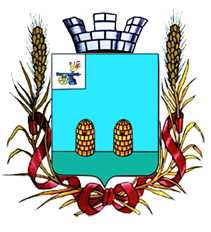 Пропедевтическое направление
Консультационные пункты
МБДОУ 
«Детский сад «Золотой ключик»
МБДОУ 
«Детский сад «Улыбка»
МБОУ
«Хорошовская  средняя школа»
МБДОУ 
«Кирилловский детский сад «Теремок»
МБОУ
«Жарынская средняя школа»
МБОУ «Астапковичская средняя школа»
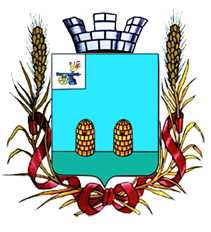 Деятельность центра - это
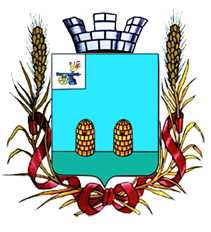 Перспективное направление
ИНКЛЮЗИВНОЕ ОБРАЗОВАНИЕ
ПРОФИЛЬНОЕ ОБУЧЕНИЕ
СЛУЖБА ШКОЛЬНОЙ МЕДИАЦИИ
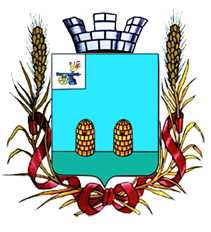 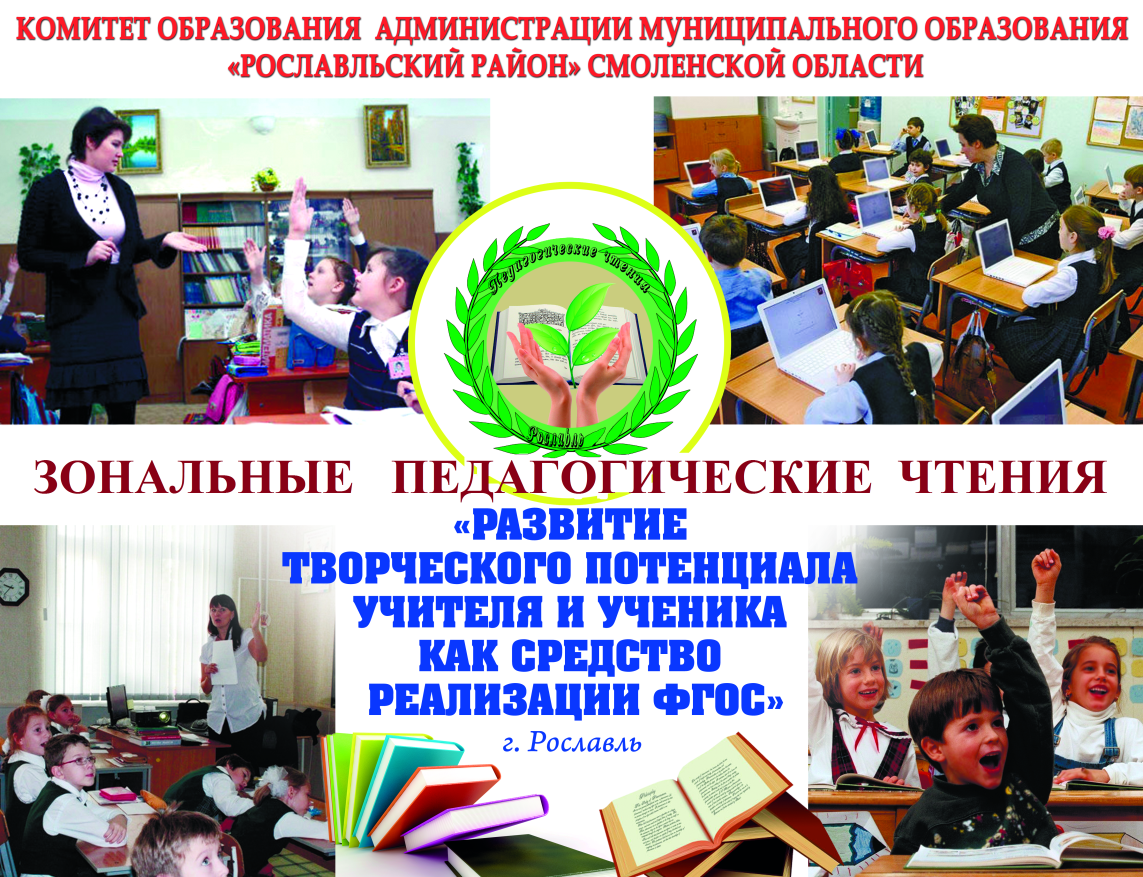 более 300 педагогов приняли участие в работе 8 творческих лабораторий,
 около 100 представили свой опыт работы в контексте общей темы
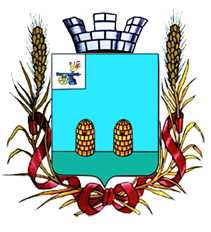 Спасибо за внимание!